English
Beaver Towers (Week 1 -3) Descriptive writing
How to create tension.
Priority pyramids, making decisions and debate
Coming Home -Story through prose
Winter Poetry - free verse
Features of poetry
Creative writing
Time conjunctions
Varied sentence openers including fronted adverbials
Spell words with prefixes and suffixes
Appropriate letters are joined
School Value
Ambition
What strengths, skills and interests do we have?
Maths
Addition and Subtraction with exchange

Addition and Subtraction - estimating and checking answers

Measurement - Area and perimeter

Multiplication and division by 3 , 6 and 9

Multiplication and division by 7, 11, 12
Great Chart Primary School
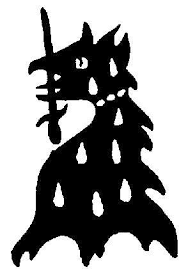 Science
States of Matter
What is a solid, liquid and gas?
How do different states of matter behave?
Investigate how liquids can behave differently
Investigate melting points
Investigate how solids can be changed (without using heat)
What is evaporation?
The water cycle
Art

Picasso/ Cubism
Look at Picasso’s work.
Identify how he works as an artist and how his art has developed over the years.
Explore facial features and children to experiment with different ways of sketching these.
Create and design a card cubist sculpture

DT
Plan a European banquet for parents
Geography

Europe

Identify the seven continents.
Identify where Europe is and which countries are within it.
Identify the capital cities with Europe and discover more about them.
To compare and contrast capital cities within Europe.
To carry out an independent study on one capital city within Europe.
Music
Learning to sing at pitch
Simple part singing
Learning rhythmic notation; crotchets, quavers, and minims.

Reading the notes c,d,e,f,g on a stave.

Playing tuned percussion.

MFL - French
Clothes
Remember and pronounce some of the new words,
Put the colour adjective after the noun. 
Say ‘I Like’ and ‘ I don’t like’
Year 4 Term 2 Curriculum
P.E
Indoor PE - Fitness
Use coordination in exercise
Show strength
Target specific muscle groups when exercising
Outdoor PE - Netball
Outside agency to teach netball skills.
Striking and fielding
Defending and attacking
Accuracy and tactics
Computing
Computer Networks and programming
Know how computer networks can provide multiple services, such as the world wide web; and opportunities they offer for communication and collaboration
Plan, modify and test commands to create shapes and patterns
R.E
Christianity 
To recognise important religious symbols within the Christmas Story.
To understand why Christmas is an important time of year for Christians. 
Church visit at
Christmas .
PHSE
Big Question 
What strengths, skills and interests do you have?
What are our strengths?
What qualities do you have?
What goals do you have for the future?